CSE 421
Divide and Conquer / Multiplication

Yin Tat Lee
1
Integer Multiplication
Integer Arithmetic
1
1
1
1
1
1
0
1
1
1
0
1
0
1
0
1
Add
+
0
1
1
1
1
1
0
1
1
0
1
0
1
0
0
1
0
1
1
0
1
0
1
0
1
*
0
1
1
1
1
1
0
1
1
1
0
1
0
1
0
1
0
0
0
0
0
0
0
0
Multiply
1
1
0
1
0
1
0
1
1
1
0
1
0
1
0
1
1
1
0
1
0
1
0
1
1
1
0
1
0
1
0
1
1
1
0
1
0
1
0
1
0
0
0
0
0
0
0
0
0
1
1
0
1
0
0
0
0
0
0
0
0
0
0
1
3
Divide and Conquer
How can we get this without 
memorizing the master theorem?
Key Trick: 4 multiplies at the price of 3
Key Trick: 4 multiplies at the price of 3
B
A
Integer Multiplication (Summary)
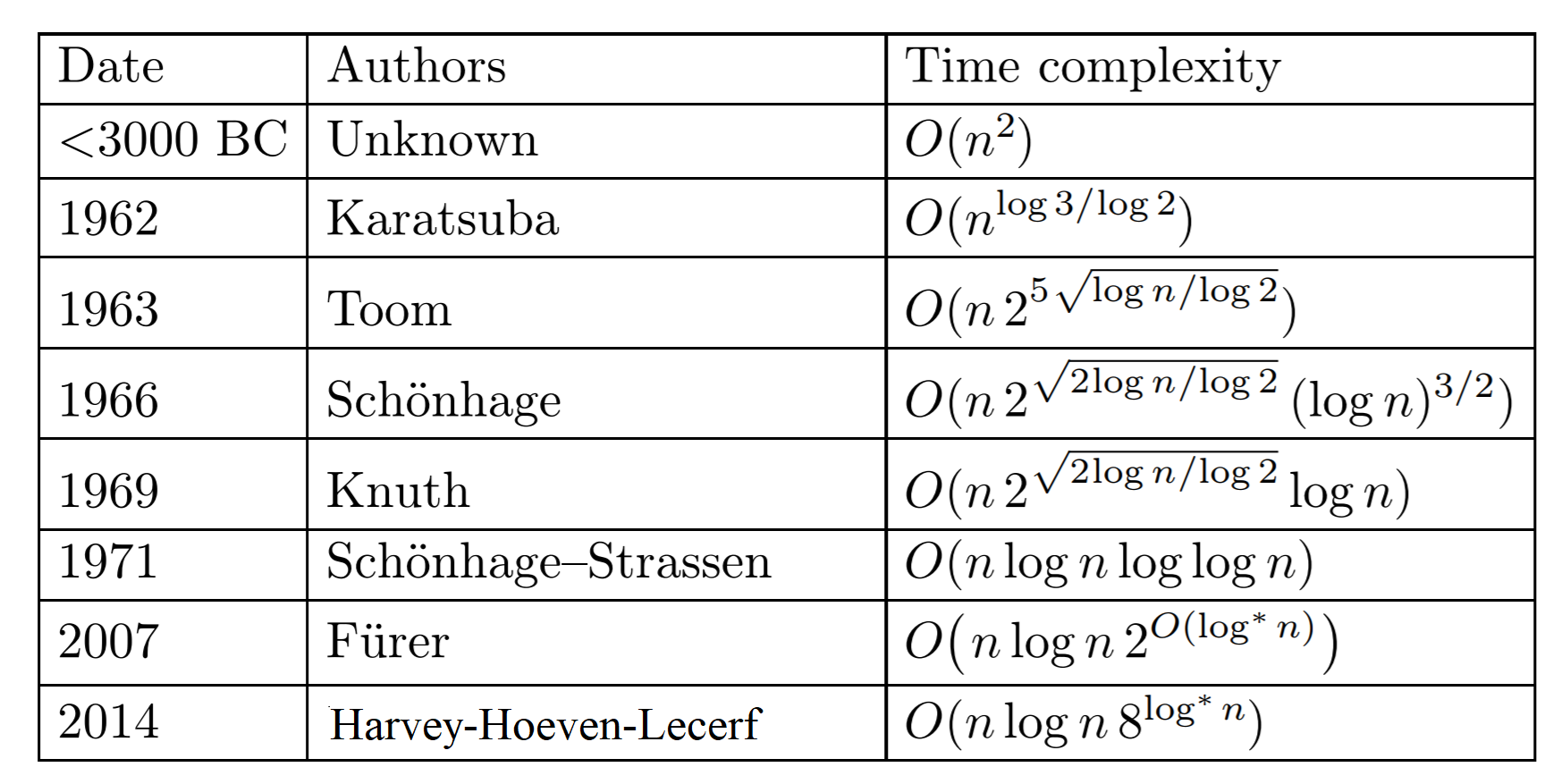 Still open problem.
Matrix Multiplication
Multiplying Matrices
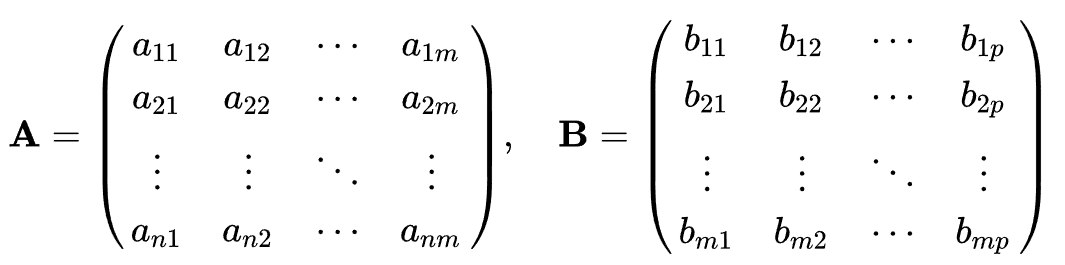 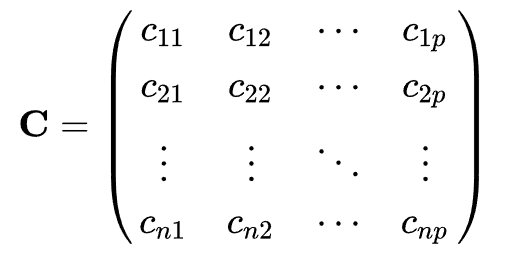 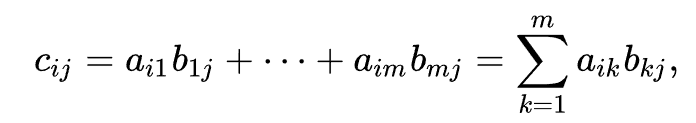 9
Question: Why matrix multiplication is defined in such way?
Multiplying Matrices
10
Multiplying Matrices
11
Multiplying Matrices
12
Multiplying Matrices
A11
A12
B11
B12
A21
B21
B22
A22
A11B11+A12B21
A11B12+A12B22
A21B11+A22B21
A21B12+A22B22
13
Simple Divide and Conquer
A11
A12
B11
B12
A21
B21
B22
A22
A11B11+A12B21
A11B12+A12B22
=
A21B11+A22B21
A21B12+A22B22
14
Strassen’s Divide and Conquer Algorithm
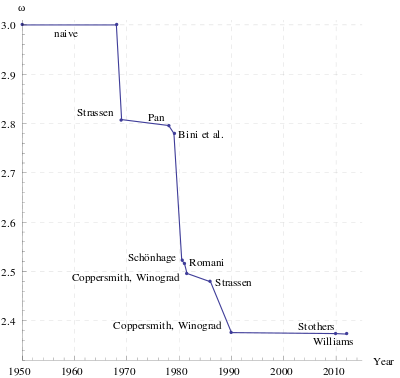 15
Strassen’s Divide and Conquer Algorithm
Naive
Strassen
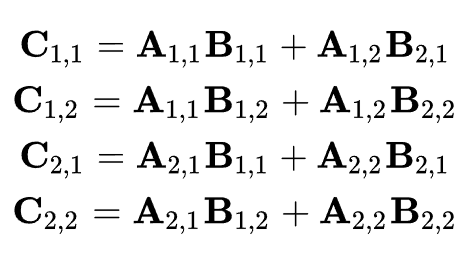 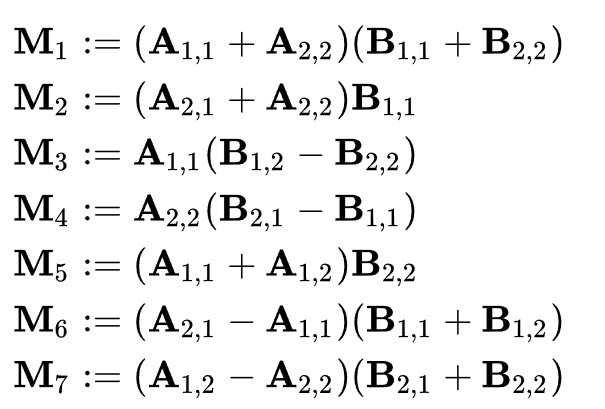 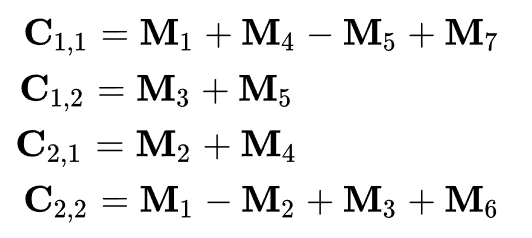 16